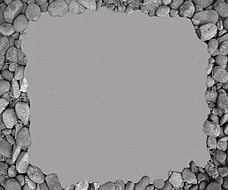 Полезные ископаемые Москвы.Польза  полезных ископаемых. Отрицательные стороны добычи полезных ископаемых.ЧАСТЬ 2.
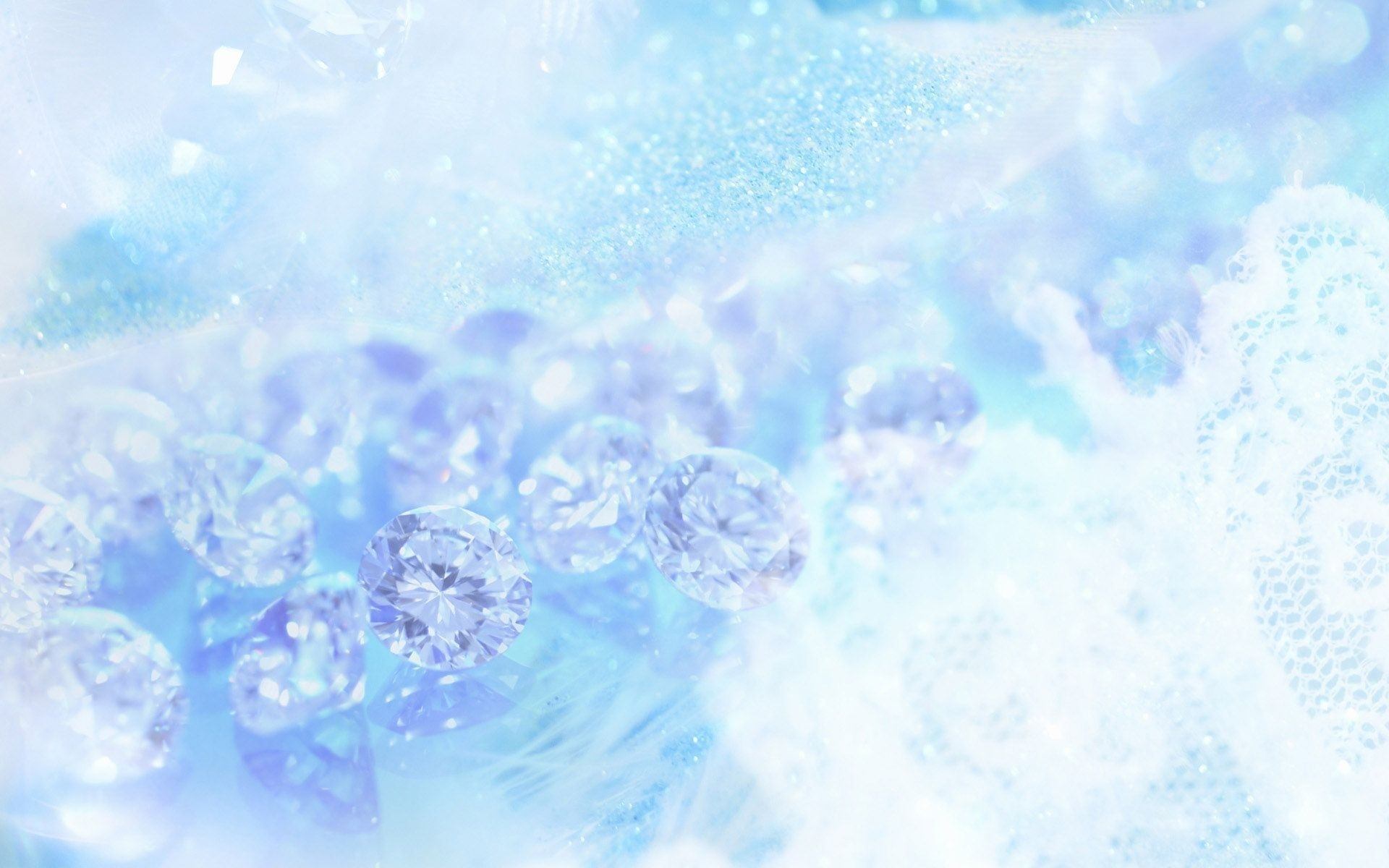 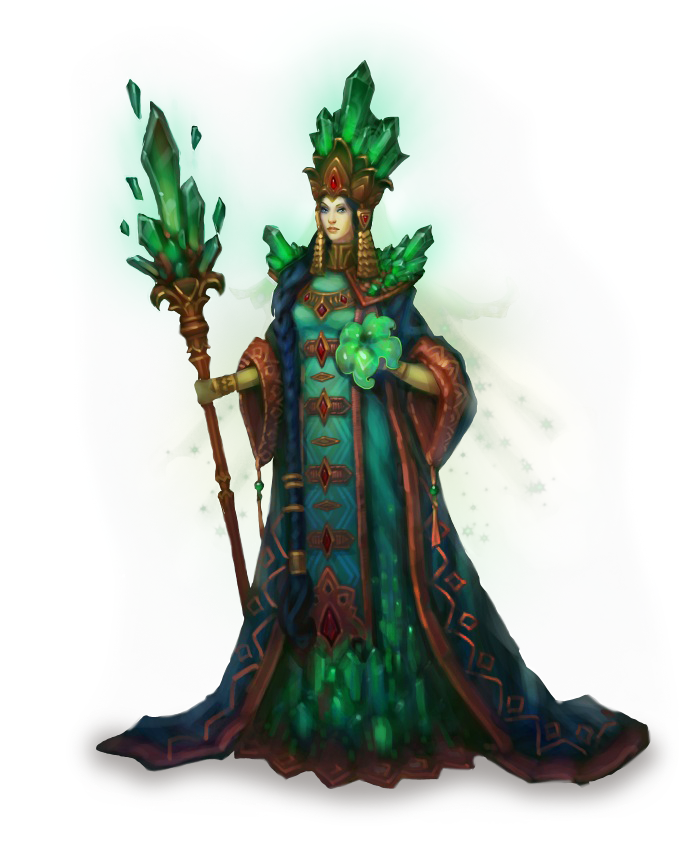 Рассмотрите рисунок. Подумайте, что может измениться, если в этом месте начнут добывать ископаемые?
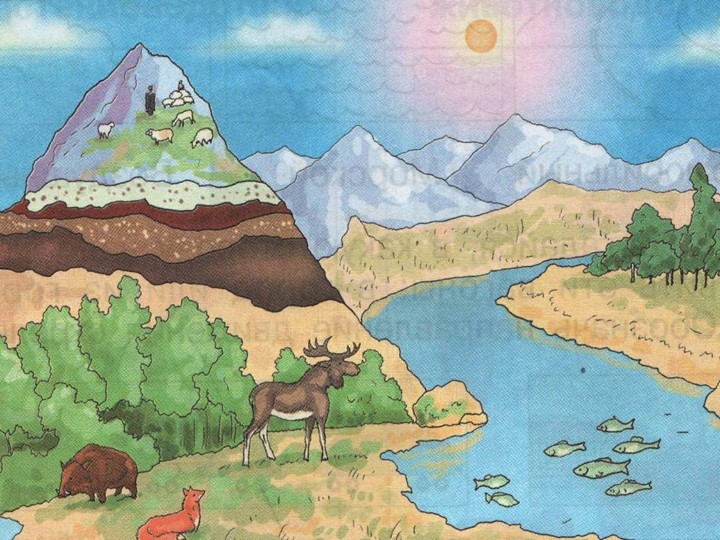 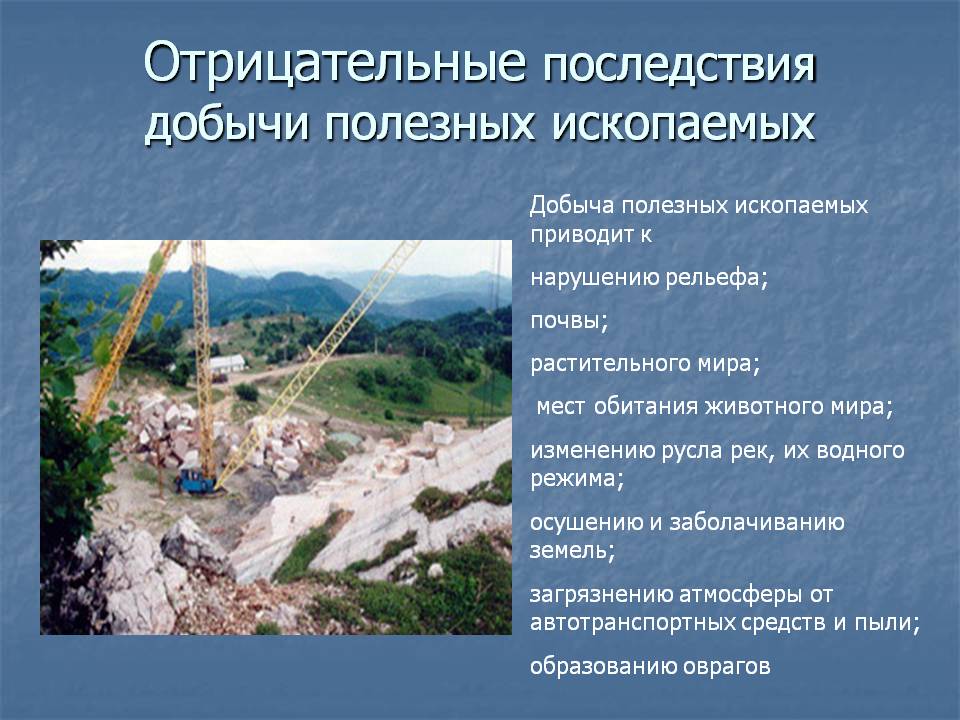 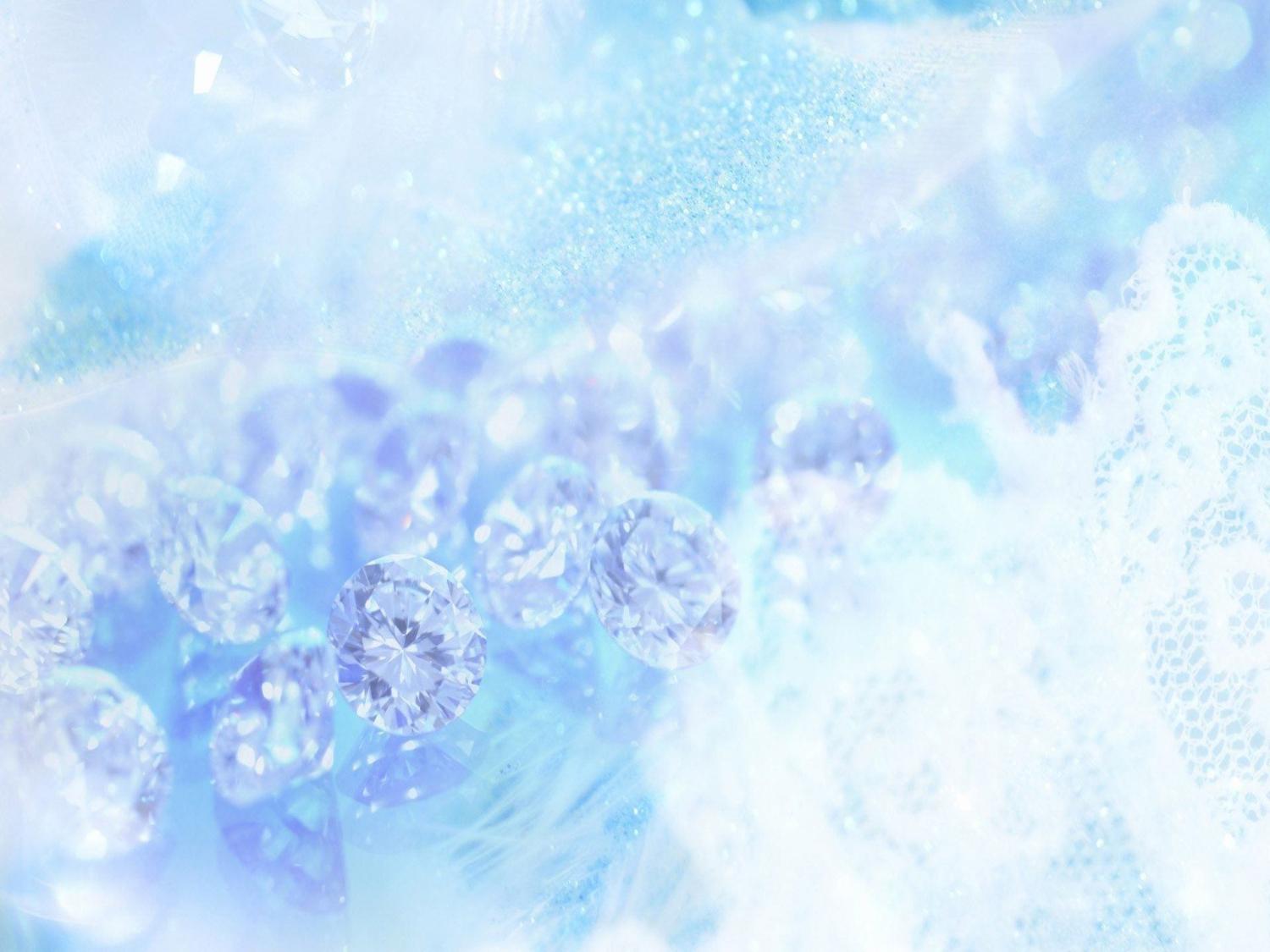 Загрязнение окружающей среды в результате добычи полезных ископаемых.Последствия добычи нефти.
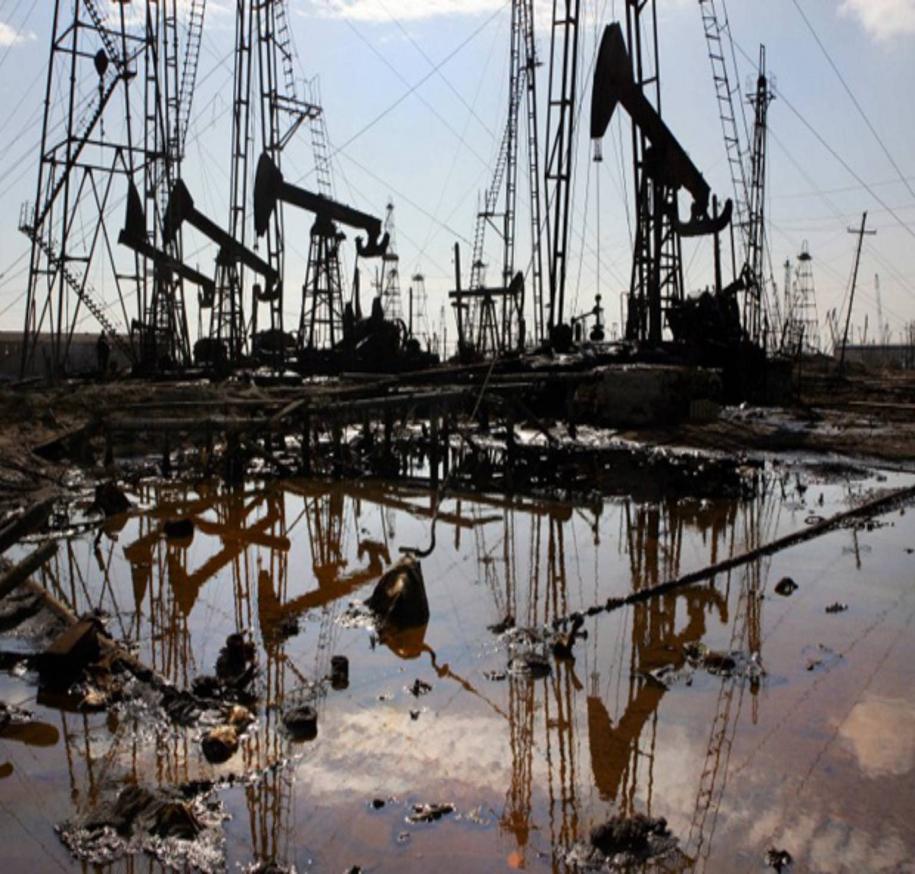 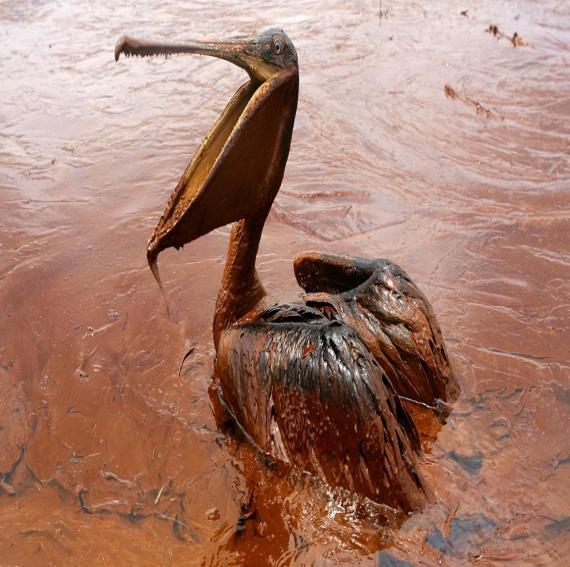 Близ этой реки в Испании проходили активные раскопки различных полезных ископаемых. Теперь эта река одна из самых грязных и опасных в мире.
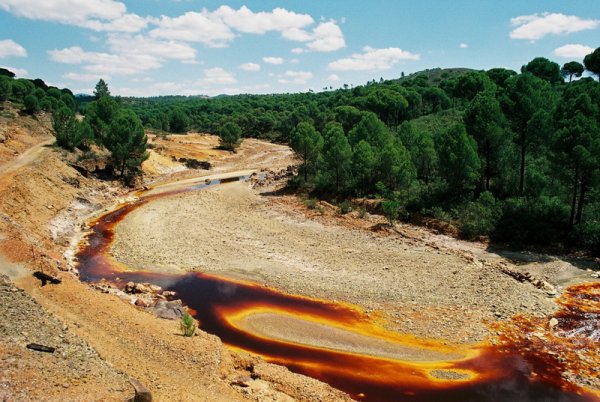 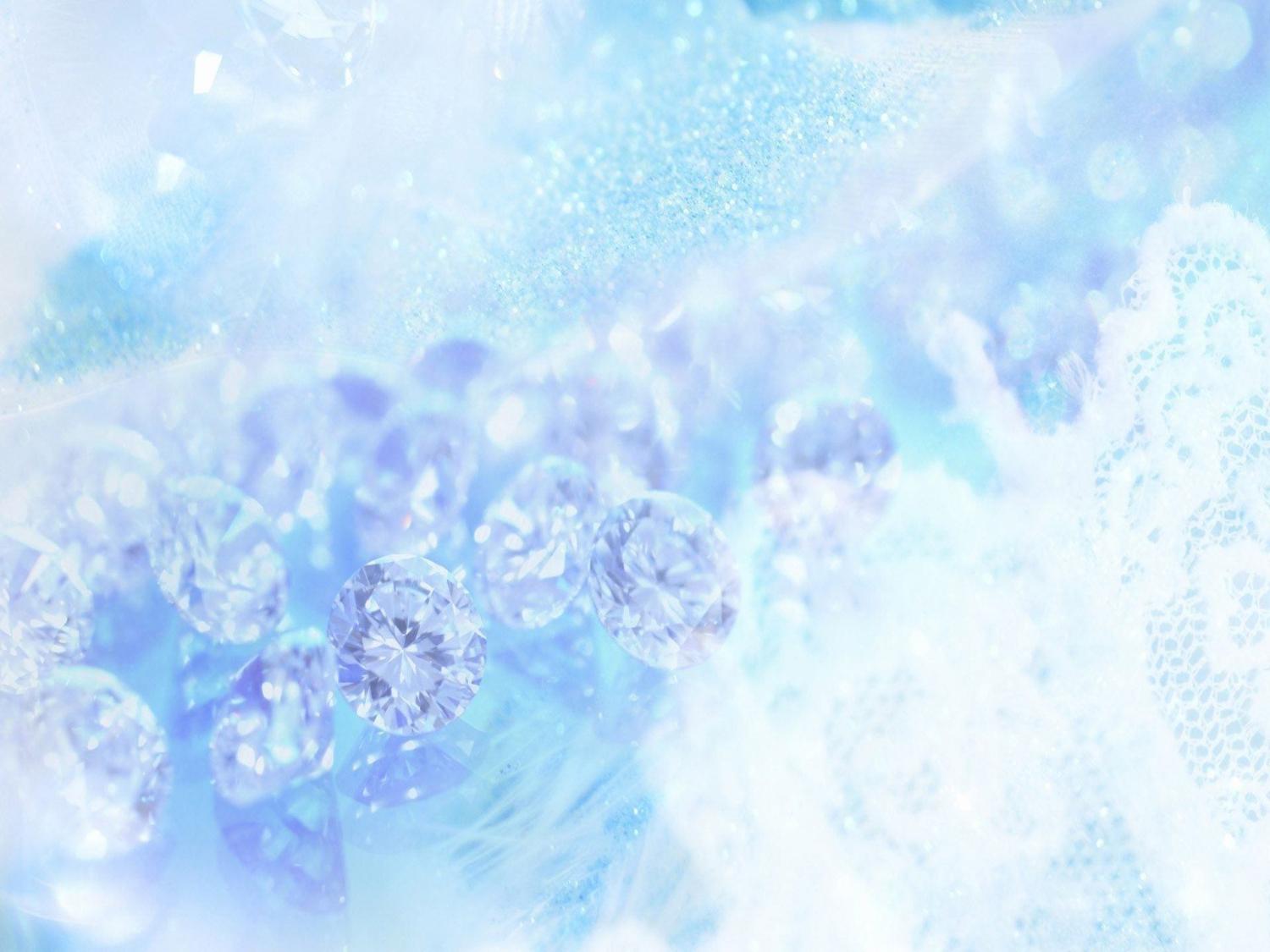 Шрамы на поверхности земли, после завершения добычи полезных ископаемых:
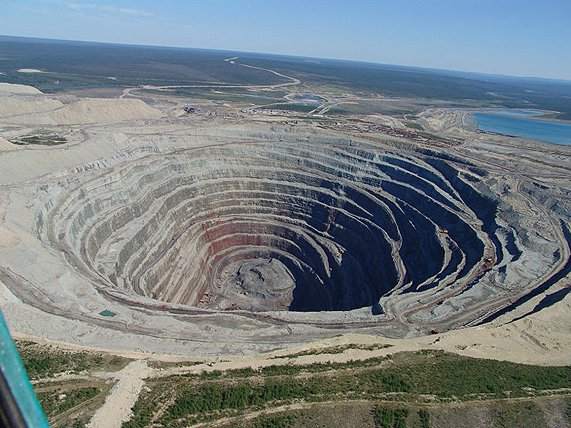 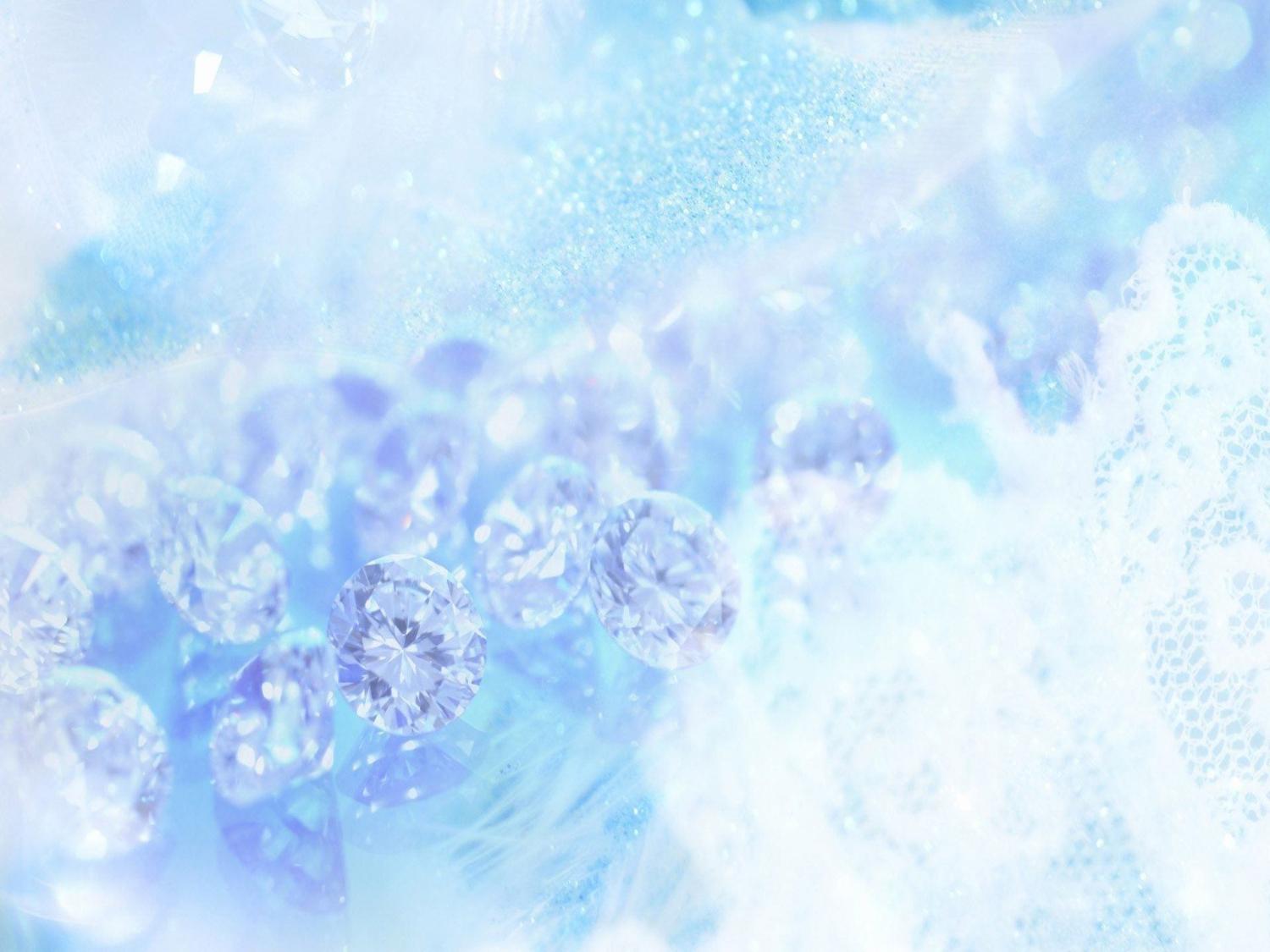 Добычу полезных ископаемых необходимо всегда контролировать, взвешивать пользу и вред для природы и человека.
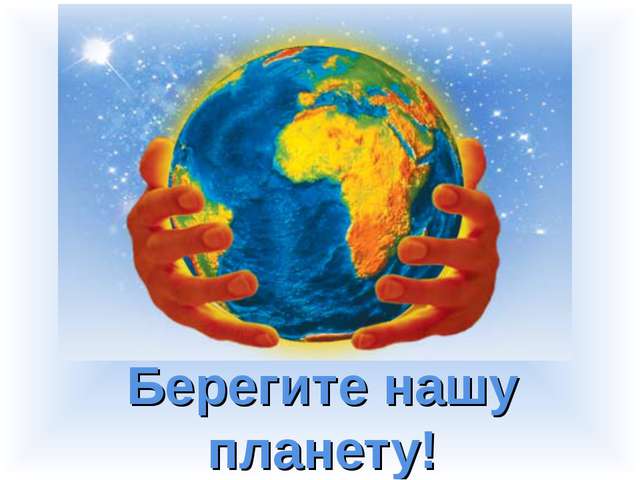